Chào mừng quý thầy cô và các em học sinh
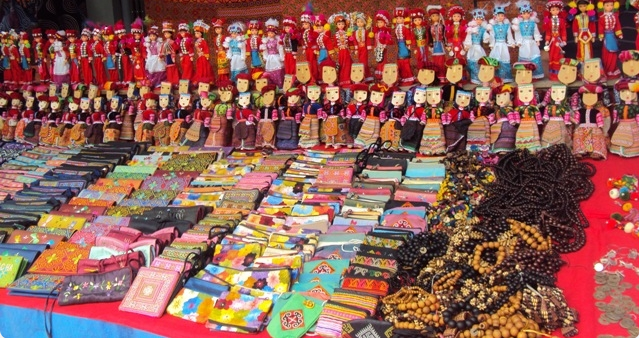 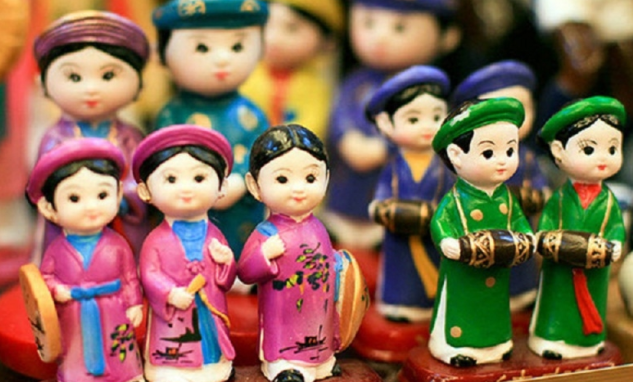 Kể tên các loại quà lưu niệm trong các bức tranh trên ? Nó được làm từ những vật liệu gì ?
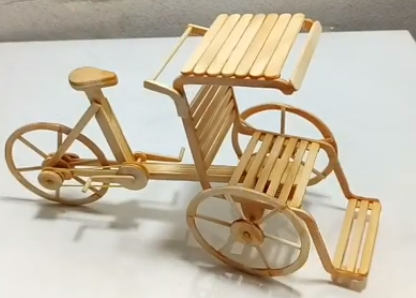 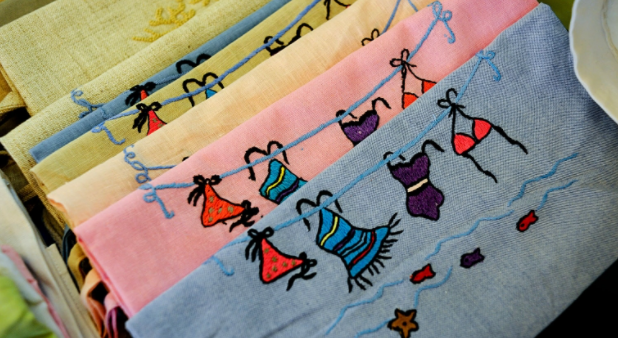 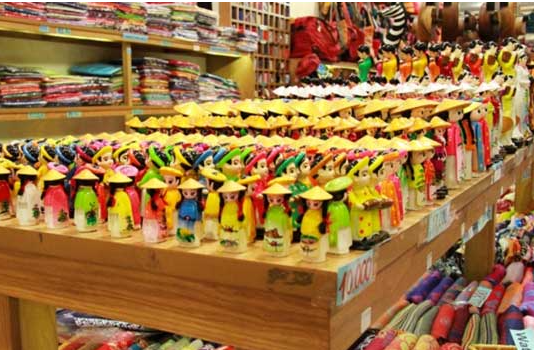 BÀI 4 
THIẾT KẾ QUÀ LƯU NIỆM
3
Nội dung bài học
Thảo luận
Thể hiện
Quan sát
Vận dụng
1
2
3
4
4
1. Quan sát
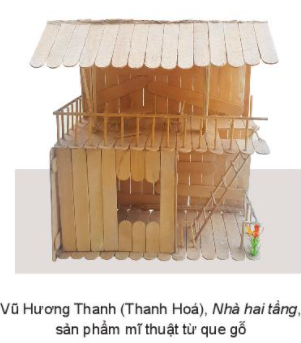 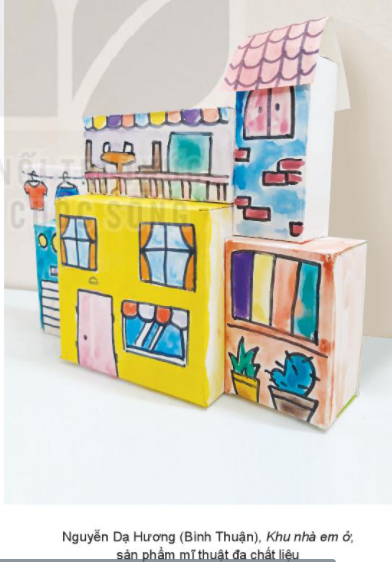 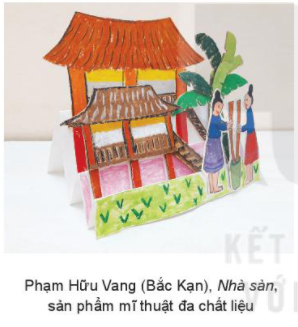 Quan sát tranh và cho biết:
+ Cách thức tạo hình sản phẩm, lựa chọn chất liệu là gì?
+ Các yếu tố tạo hình và nguyên lí tạo hình được sử dụng trong sản phẩm như thế nào?
+ Ý tưởng của cá nhân trong tạo sản phẩm ngôi nhà như thế nào?
2. Thể hiện
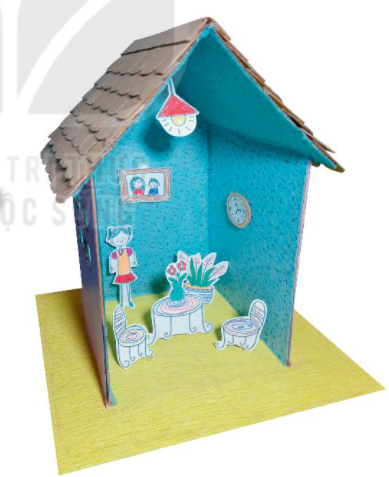 Để làm quà lưu niệm từ vật liệu tái sử dụng, em cần thực hiện những bước nào?
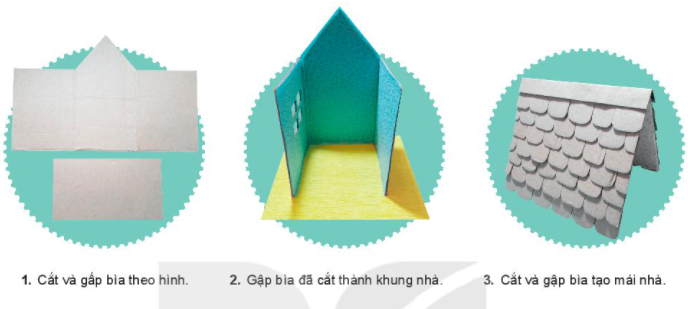 Ngôi nhà được thiết kế từ chất liệu nào?
Các bộ phận nào của ngôi nhà được thiết kế trước?
Để trang trí và làm đẹp cho ngôi nhà, cần bổ sung thêm những hình ảnh nào?
Cách bố trí, sắp xếp đồ vật trong nhà như thế nào để tạo thành SPMT ứng dụng 3D?
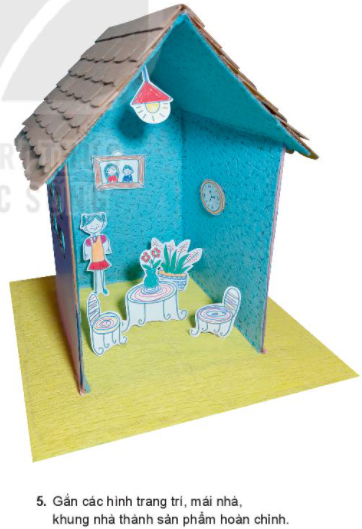 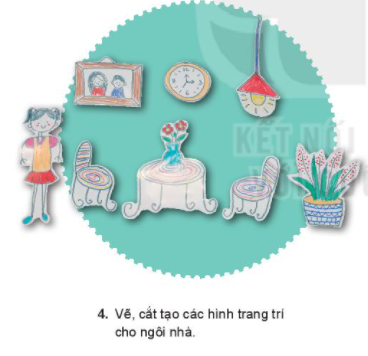 Các bước thực hiện có tạo hình ngôi nhà:
Cắt và gấp bìa theo hình
Gập bìa đã cắt thành khung nhà
Cắt và gập bìa tạo mái nhà
Vẽ, cắt tạo hình trang trí cho ngôi nhà.
Gắn các hình trang trí, mái nhà, khung nhà thành sản phẩm hoàn thiện.
9
BƯỚC 1
BƯỚC 2
BƯỚC 3
BƯỚC 4
BƯỚC 5
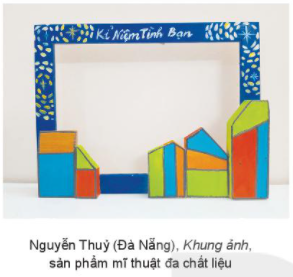 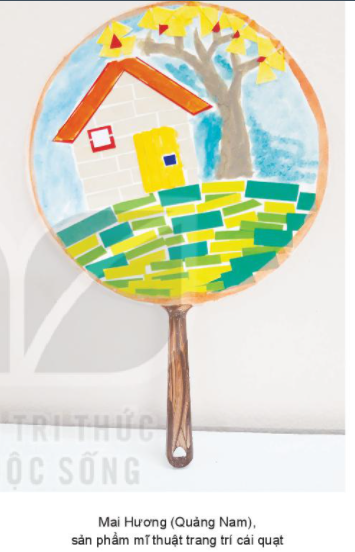 Quan sát các SPMT của các bạn và trả lời câu hỏi:
Để sử dụng hình ảnh ngôi nhà trong trang trí quà lưu niệm, các sản phẩm nào hay được thể hiện?
Em có ý tưởng về thiết kế quà lưu niệm như thế nào?
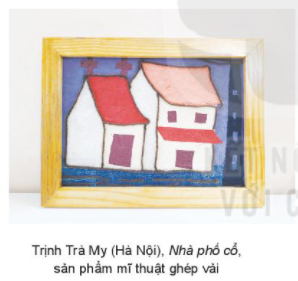 EM CÓ BIẾT?
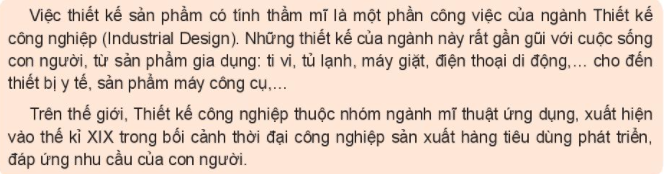 3. Thảo luận
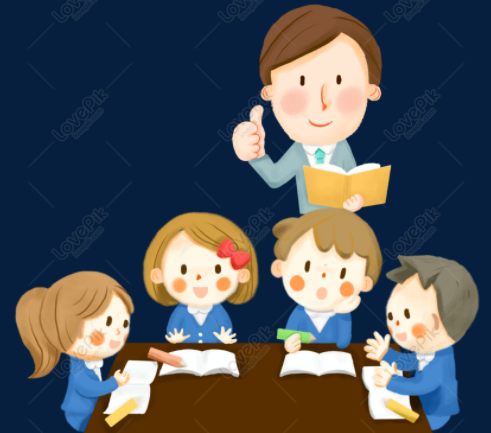 HS trưng bày sản phẩm đã hoàn thiện theo nhóm và thảo luận theo nhóm để trả lời các câu hỏi :
+ Bạn đã dùng vật liệu gì để tạo dáng quà lưu niệm?
+ Tạo hình ngôi nhà được bạn sử dụng trang trí cho quà lưu niệm như thế nào?
+ Bạn đã học được gì về cách thiết kế và trang trí quà lưu niệm trong chủ đề này?
12
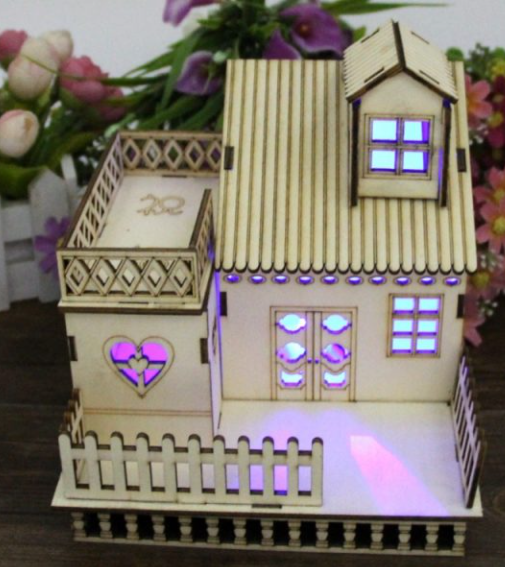 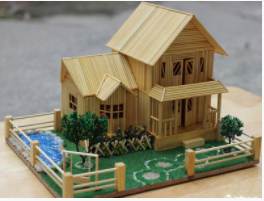 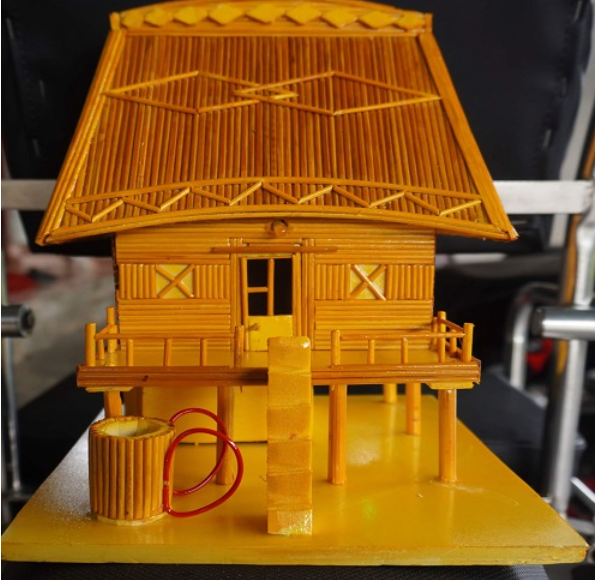 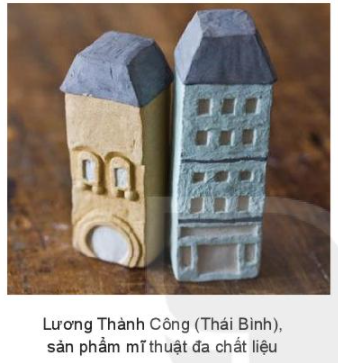 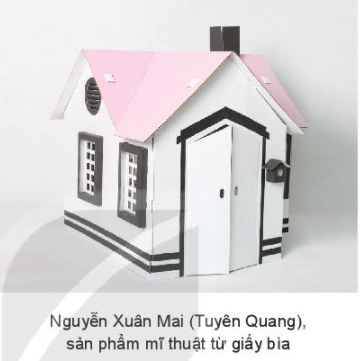 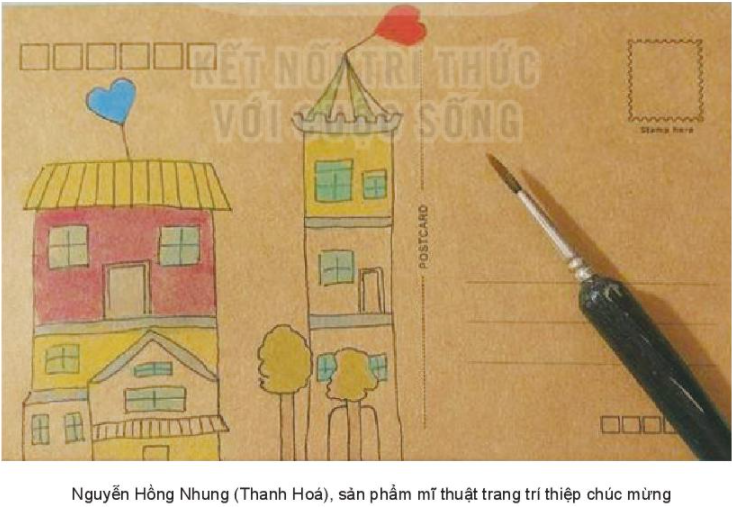 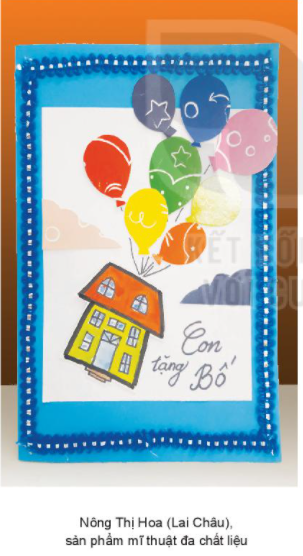 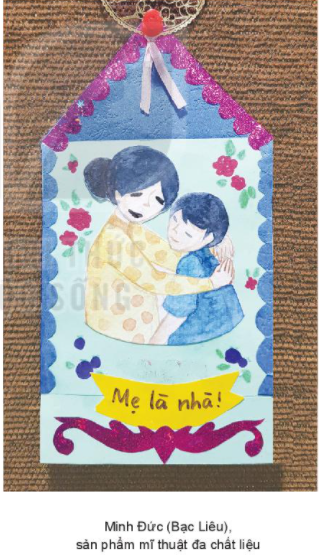 4. Vận dụng
Hãy cho biết ngôi nhà được thực hiện như thế nào trong 2 sản phẩm dưới đây ?
Ý tưởng sáng tạo lấy tạo hình ngôi nhà làm khung hình cho quà lưu niệm.
Sử dụng tạo hình ngôi nhà làm hình ảnh trọng tâm của bức tranh.
HƯỚNG DẪN VỀ NHÀ
Thiết kế một quà lưu niệm để tặng cho một người bạn
Làm bài tập trong SBT Mĩ thuật
1
2
Chuẩn bị dụng cụ theo hướng dẫn của GV
Đọc trước nội dung bài 5: Tạo hình hoạt động trong nhà trường
3
4
Cảm ơn quý thầy cô và các em đã lắng nghe
19